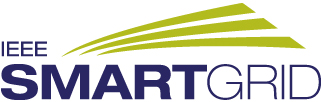 [Speaker Notes: $20B in distribution related investments annual (based on failure to act report
Majority is for reliability
Usually there is not a question about whether a pole should be replaced or not but what is the constraint on capital to minimize impact to customers
Smart Grid competes with a pole – how do you create a tool that can ‘level the playing field’]
[Speaker Notes: This concept is not new
Increased need for a standard means of evaluation as the changes to distribution network requirements are changing – increased resiliency, flexibility and hardening]
[Speaker Notes: Model – precedence in regulatory filings, has 3rd party validation; 
Provides a standard way of valuing reliability]
QUESTIONS?

Today’s presentation will be made available on the 
IEEE Smart Grid Portal
Smartgrid.ieee.org